Поздравляем с днем рождения.
Хочу пожелать счастливой судьбы и светлой жизненной дороги, добрых людей на пути и исполнения заветных желаний, больших и малых побед, прекрасного здоровья, веселых друзей, интересных увлечений и надежной защиты ангела-хранителя.
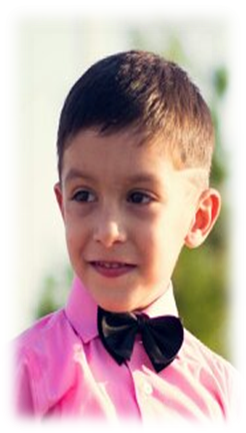 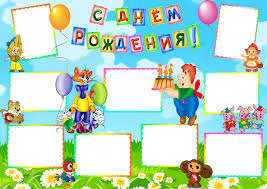 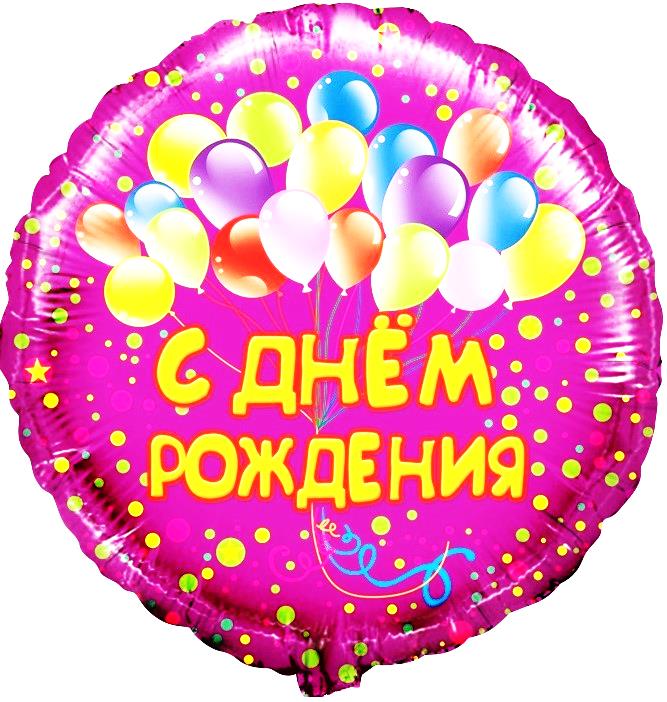 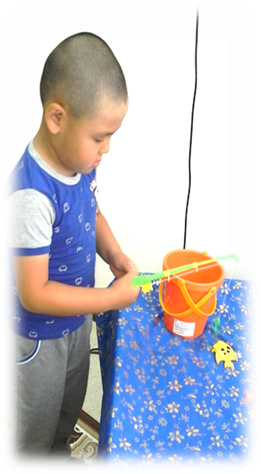 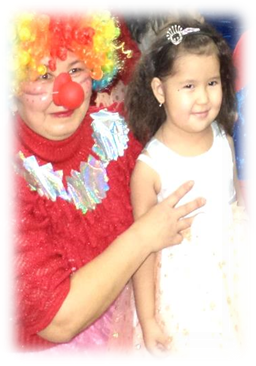 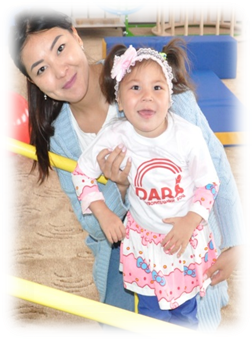 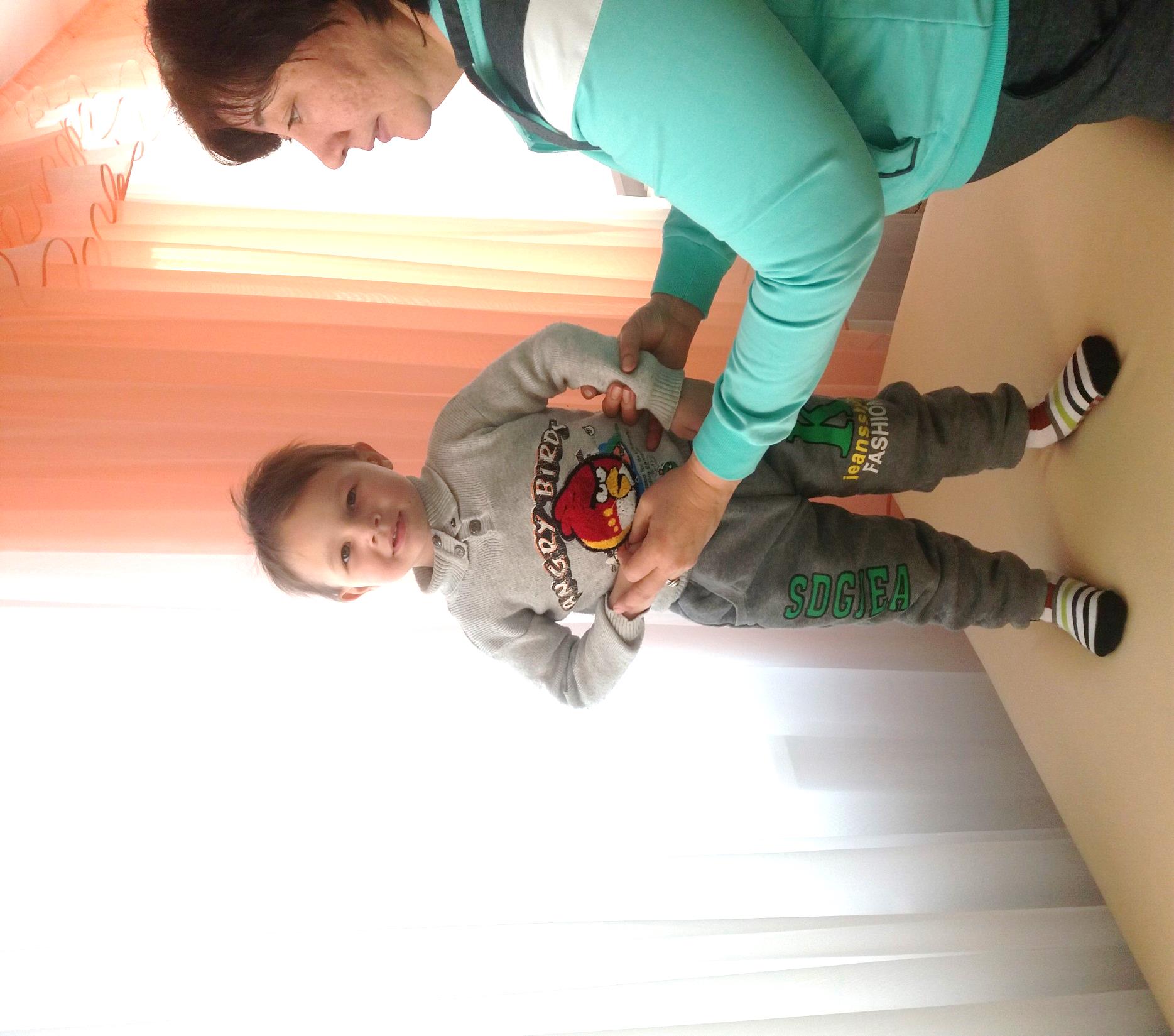 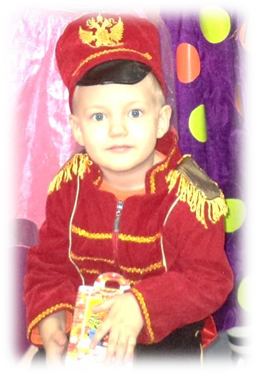 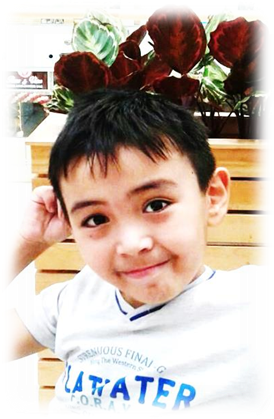 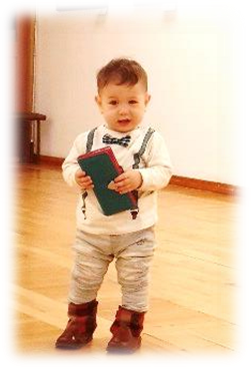 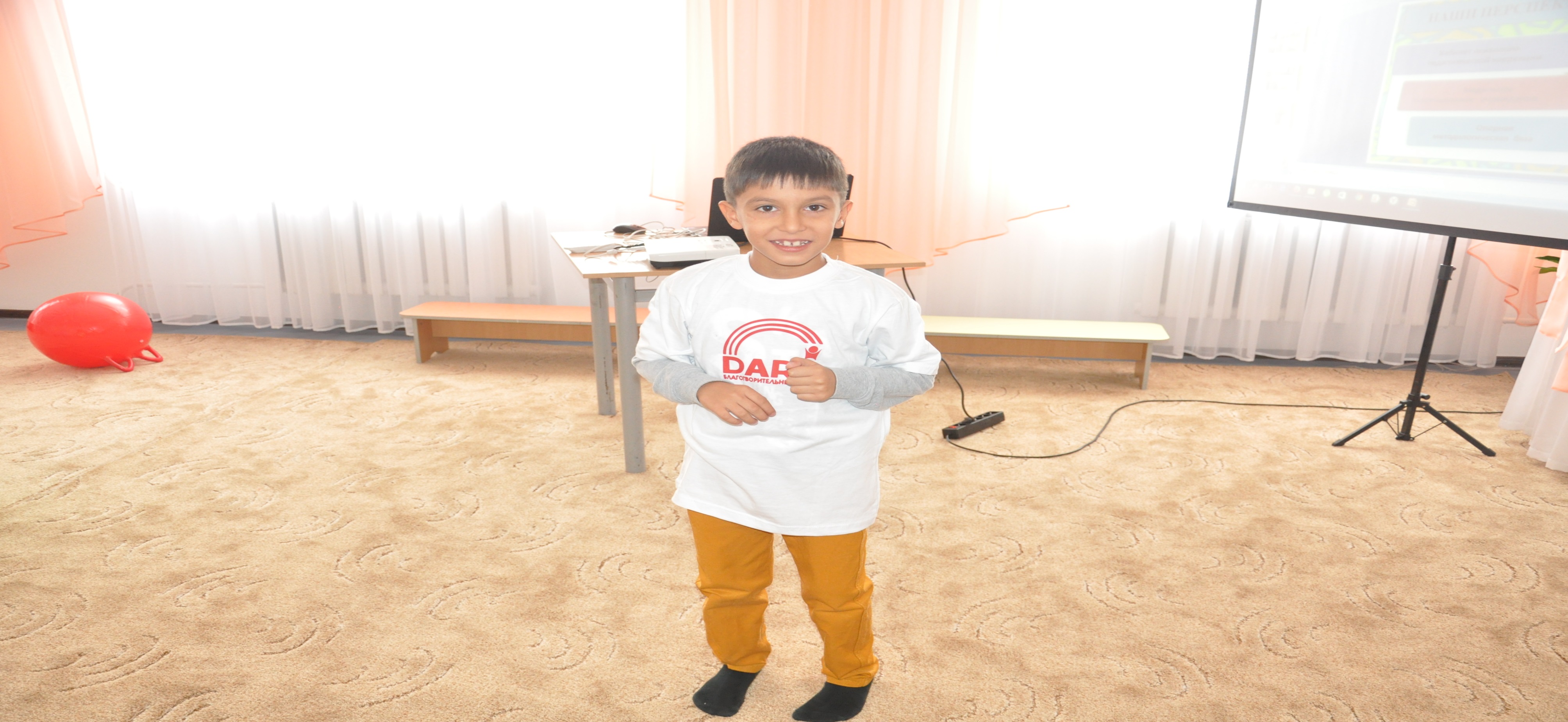 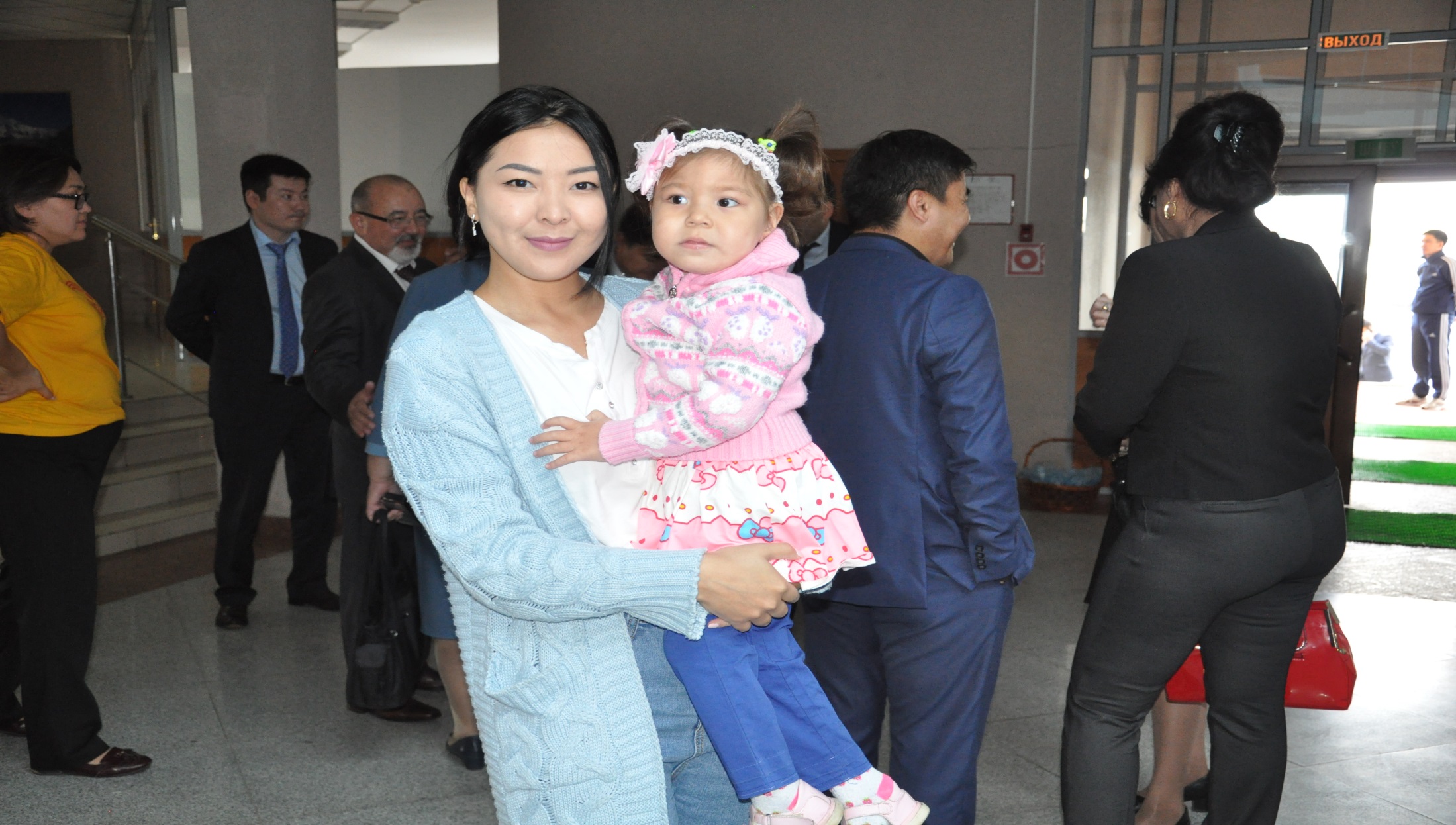 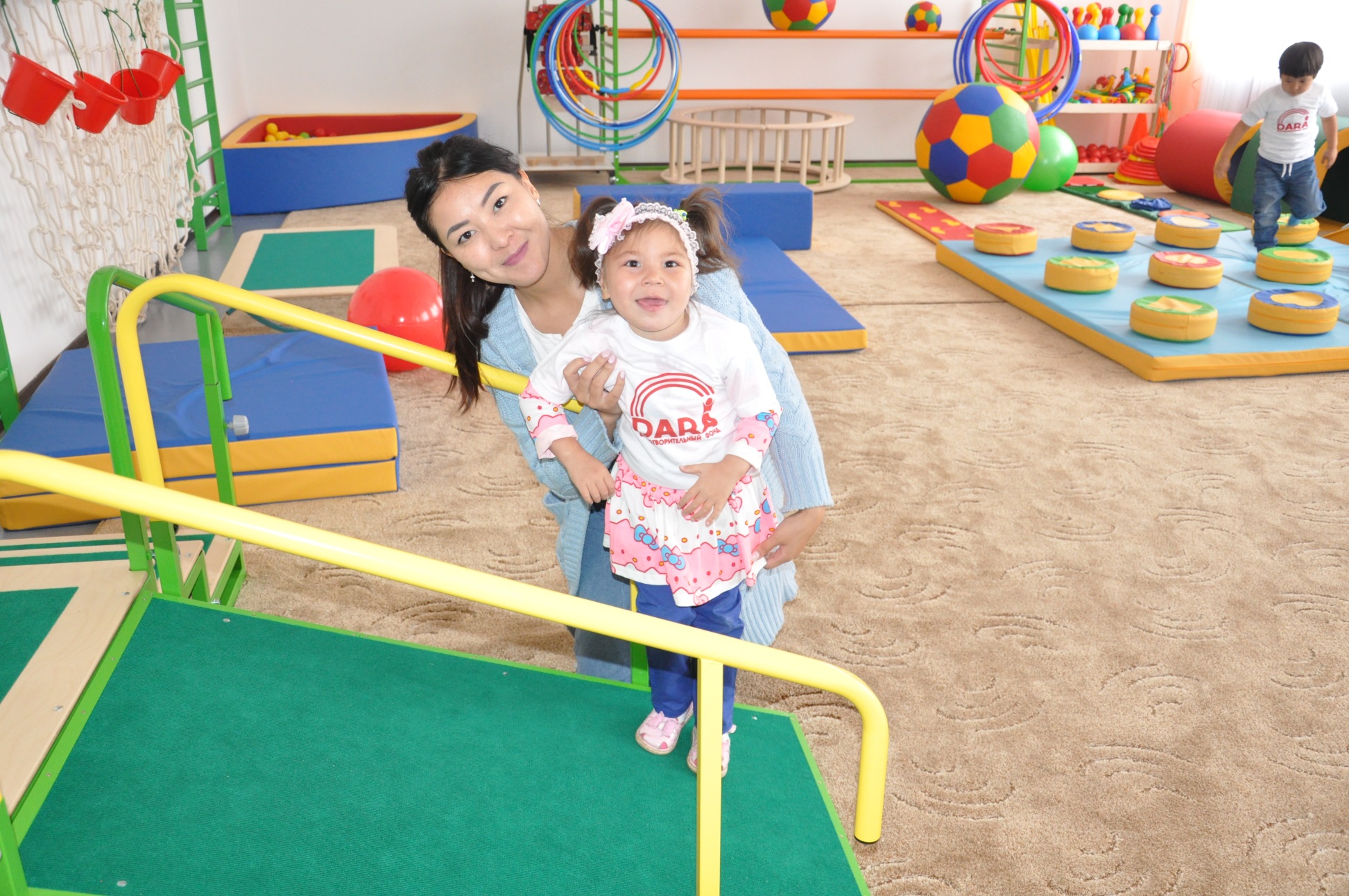 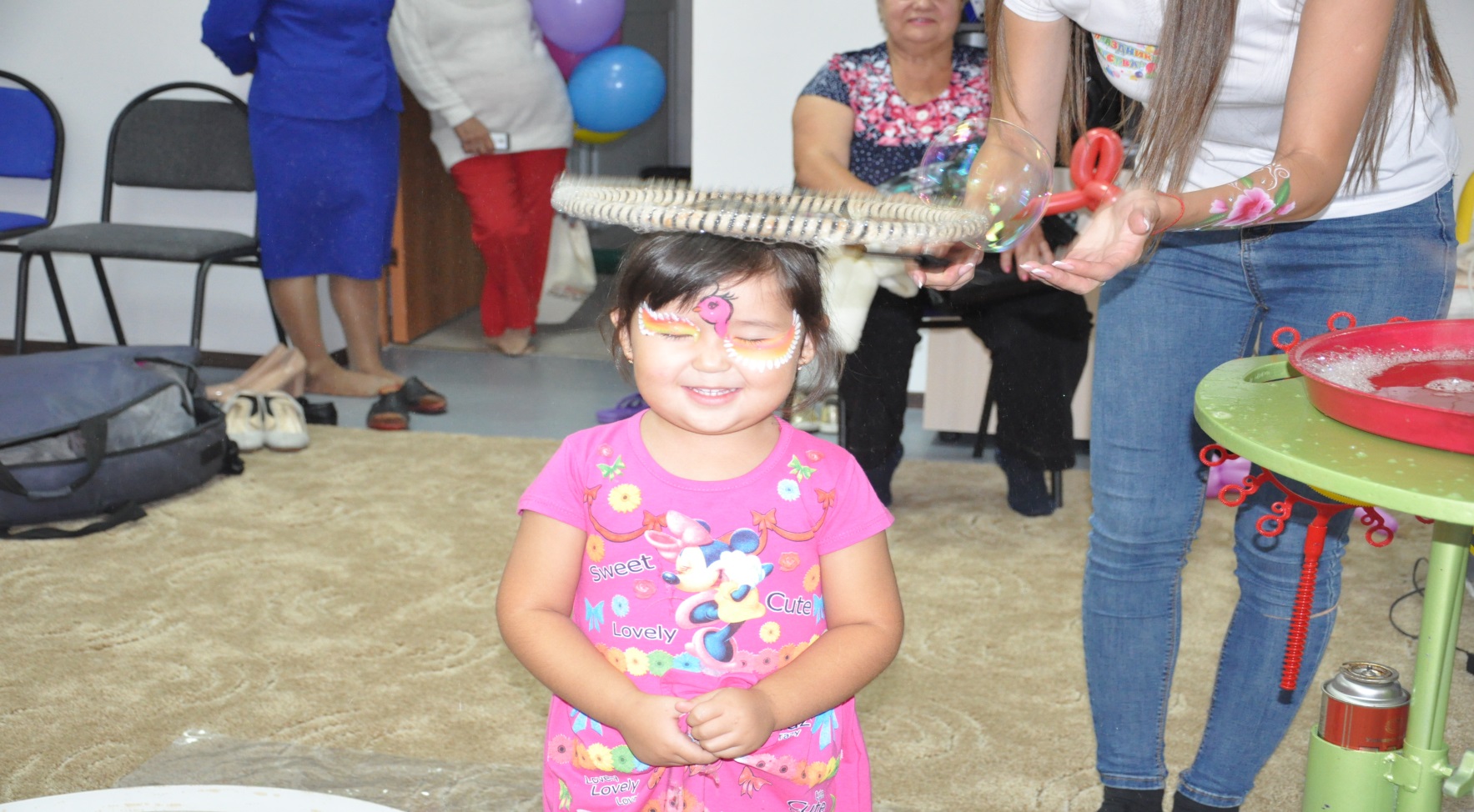 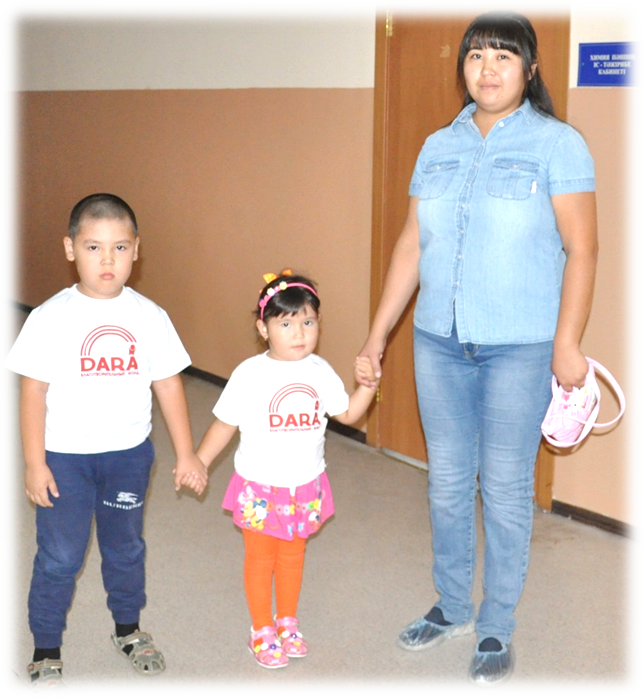 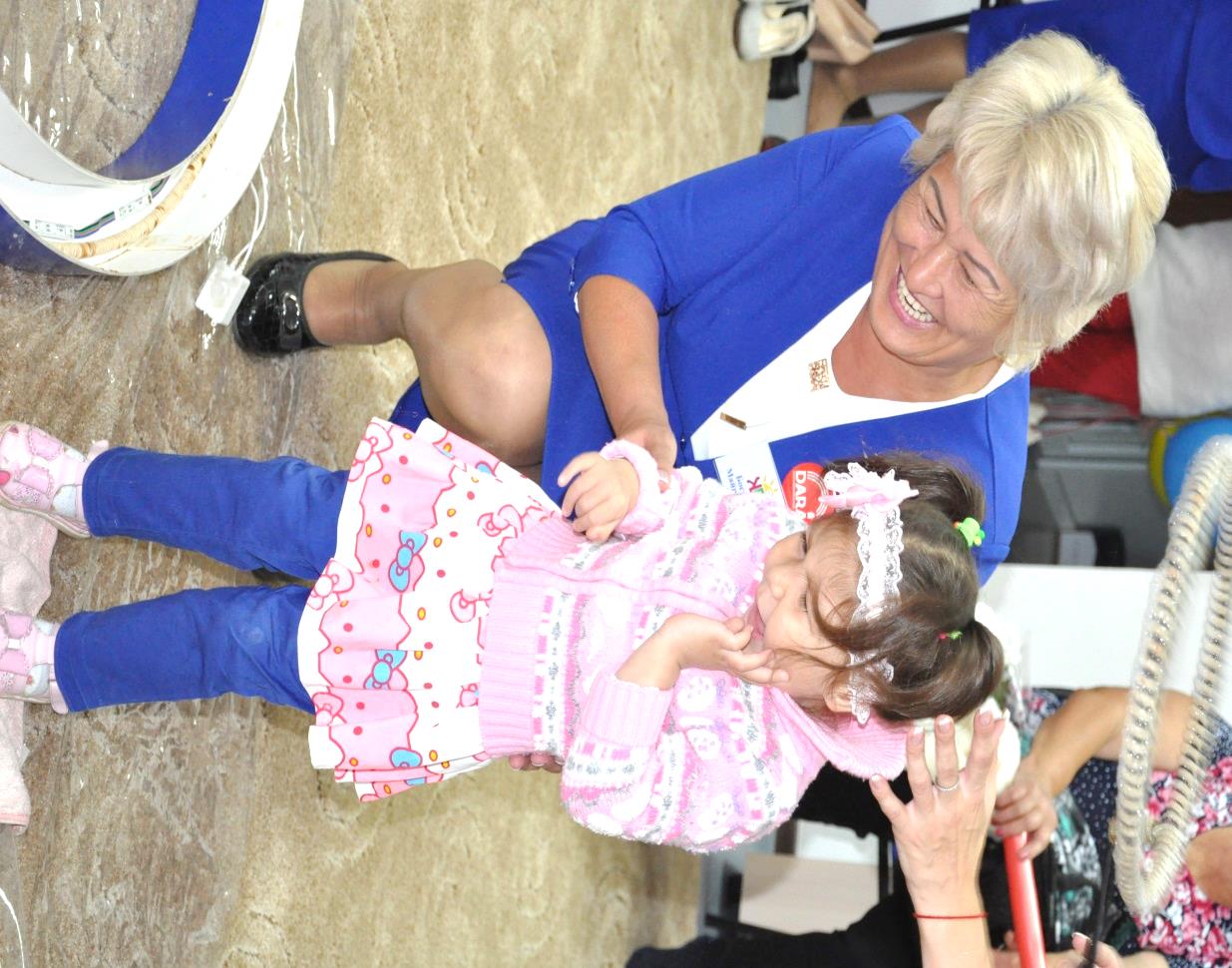 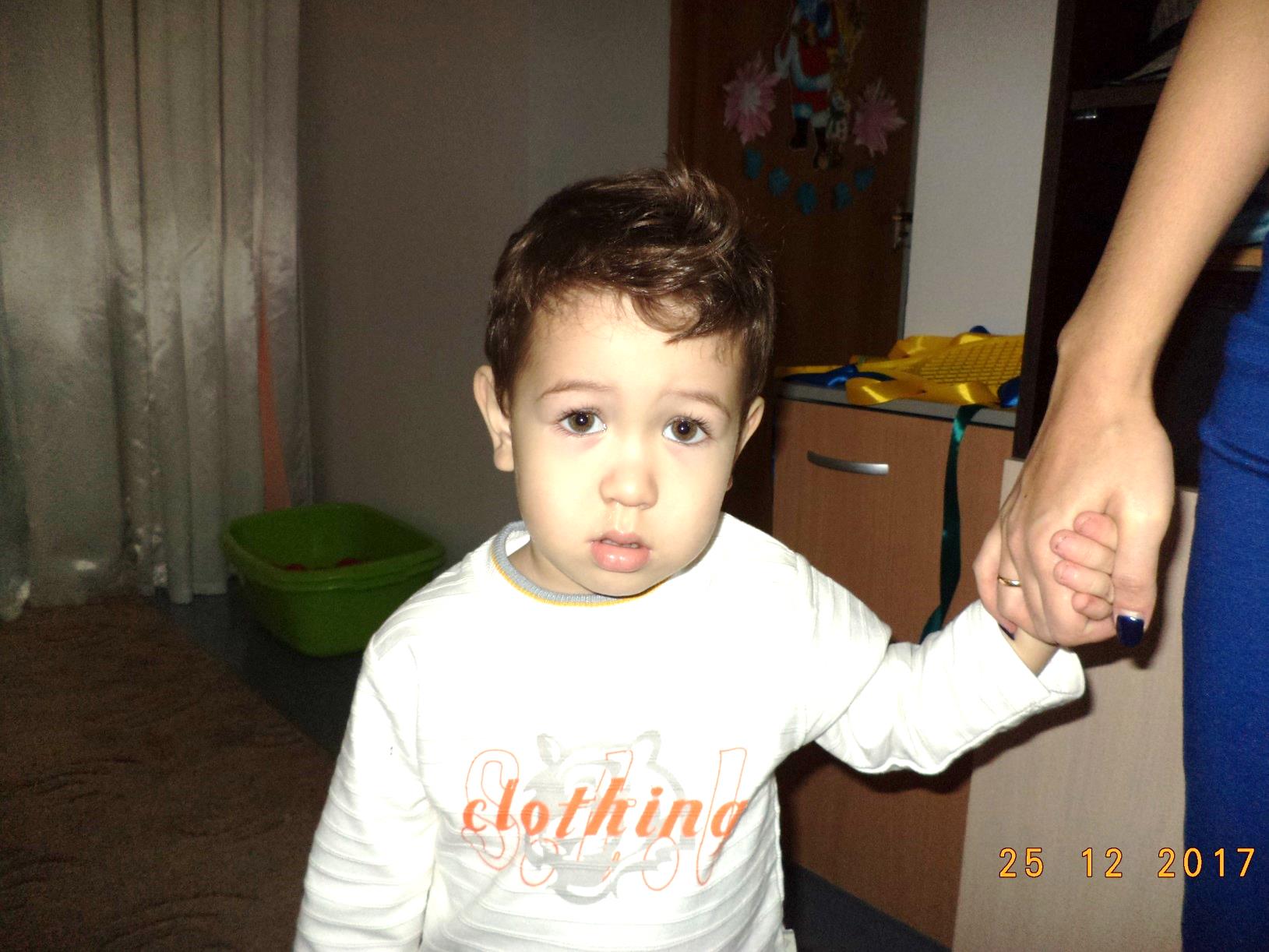 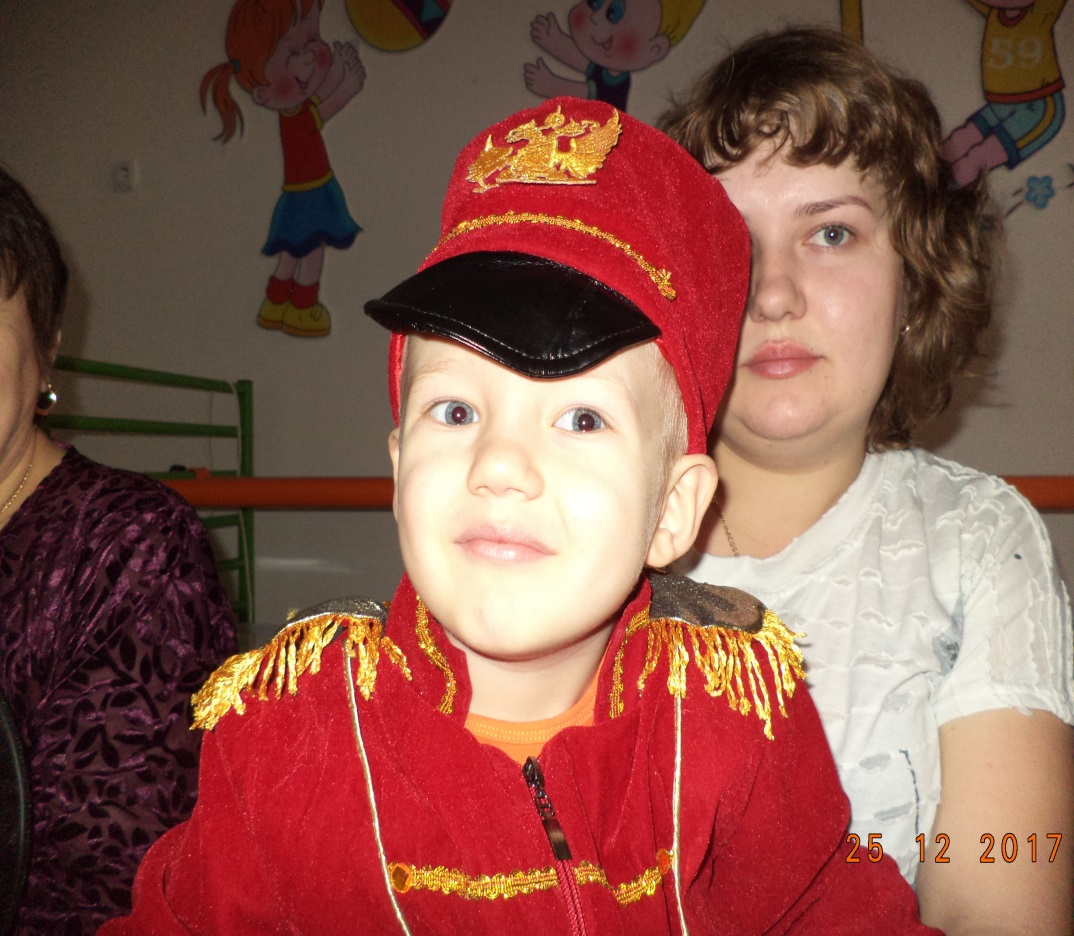 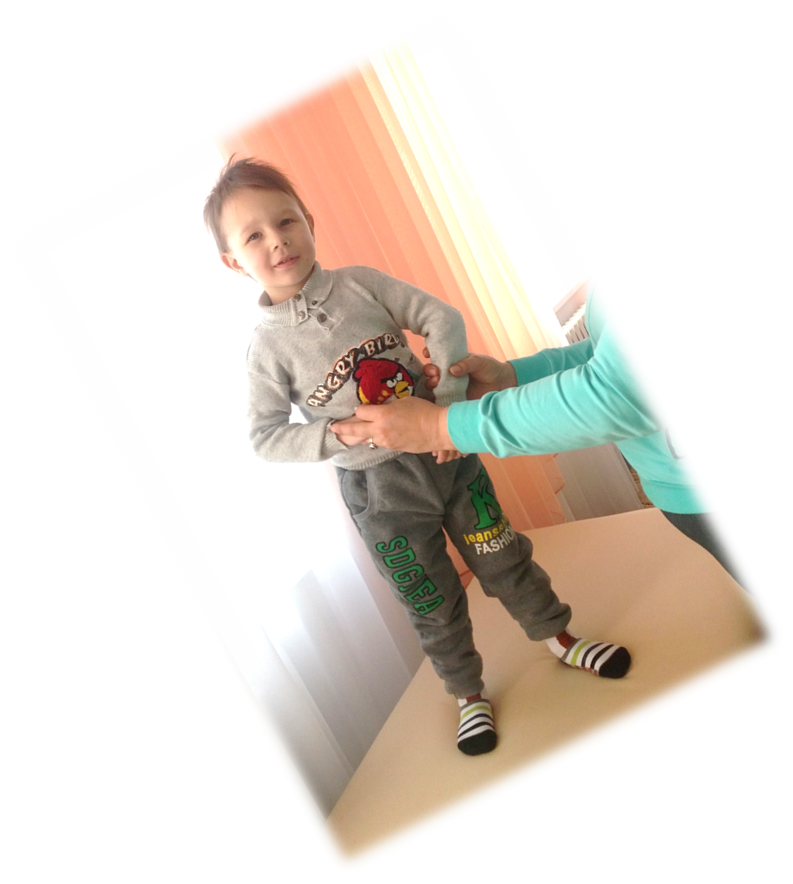